Organic Chemistry
Numbering Systems
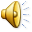 Numbering
The length of the main carbon chain
1   meth
2   eth
3   prop
4   but
5   pent
6   hex
7   hept
8   oct
CH4
CH3 CH3
CH3 CH2 CH3
CH3 CH2 CH2 CH3
CH3 CH2 CH2 CH2 CH3
CH3 CH2 CH2 CH2 CH2 CH3
CH3 CH2 CH2 CH2 CH2 CH2 CH3
CH3 CH2 CH2 CH2 CH2 CH2 CH2 CH3
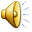 Numbering
The position of a group
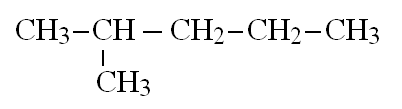 2-methyl pentane
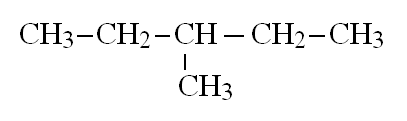 3-methyl pentane
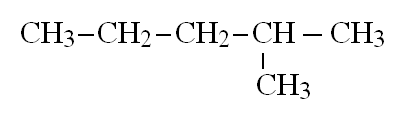 2-methyl pentane
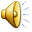 Numbering
The position of a group
pentan-1-ol
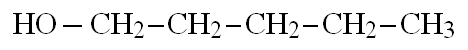 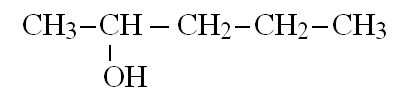 pentan-2-ol
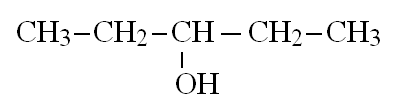 pentan-3-ol
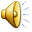 Numbering
More than one of the same group
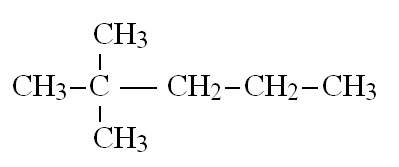 2,2-dimethyl pentane
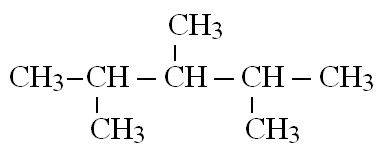 2,3,4-trimethyl pentane
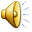 Numbering
More than one of the same group
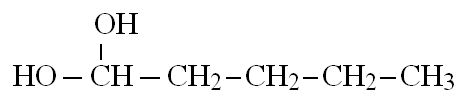 pentan-1,1-diol
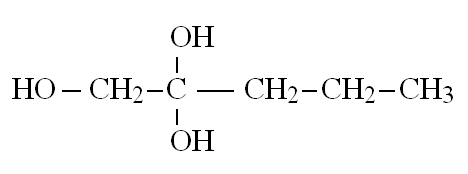 pentan-1,2,2-triol
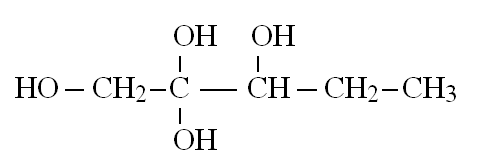 pentan-1,2,2,3-tetraol
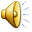